«МАТЕМАТИКА
 
БЕЗ ОБМАНА»
Именно математика дает надежнейшие правила: 
кто им следует – тому не опасен обман чувств.
                                                                               Л. Эйлер
Цель:
расширить знания учащихся;
способствовать развитию мыслительной и познавательной активности, творческих способностей;
продолжить развивать интерес к предмету;
воспитывать стремление к непрерывному совершенствованию своих знаний.
№ 1.
 Какой день недели?
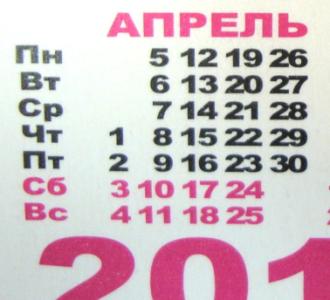 № 2.
 В какой руке
 монета?
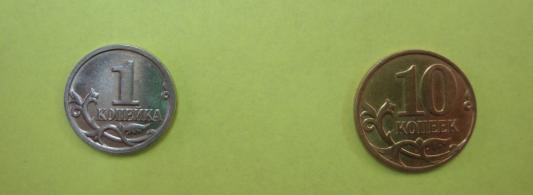 № 3.  
Умножение 
на 9 на пальцах.
№ 4. 
Особые случаи умножения
А, теперь поиграем в игру:
   37 ∙ 24 = ?    
 25 ∙ 25 = ?  
     41 ∙43  = ?      
40 ∙ 32 = ?
№ 5. 
  Опять 11
Выполните 
умножение на 11:
362 ∙ 11=?
451 ∙ 11=?
263 ∙ 11=?
№ 6. 
Как быстро перемножить числа, которые меньше 20 и больше 10 ?
№ 7. 

Лист Мебиуса
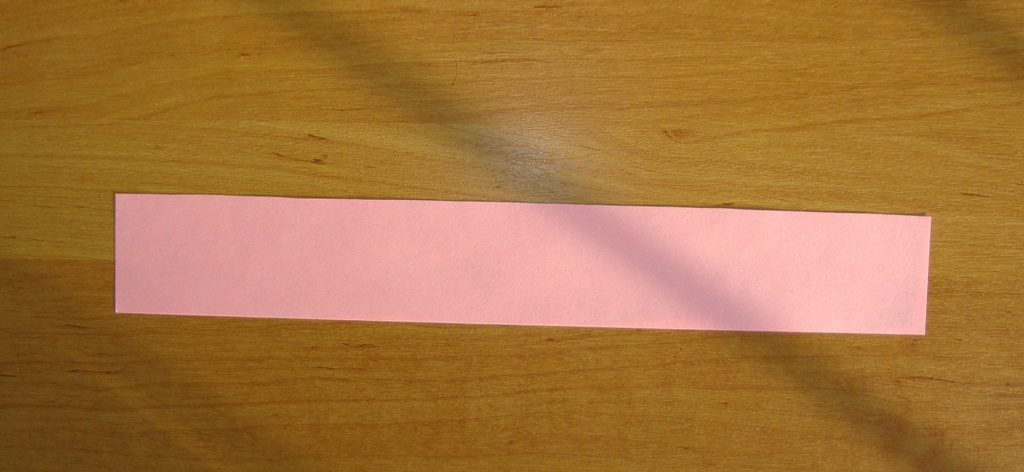 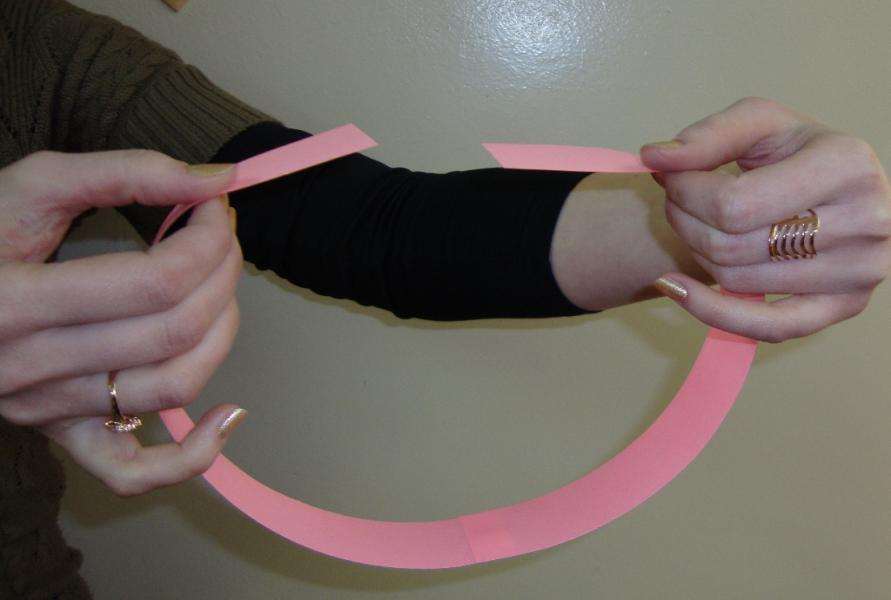 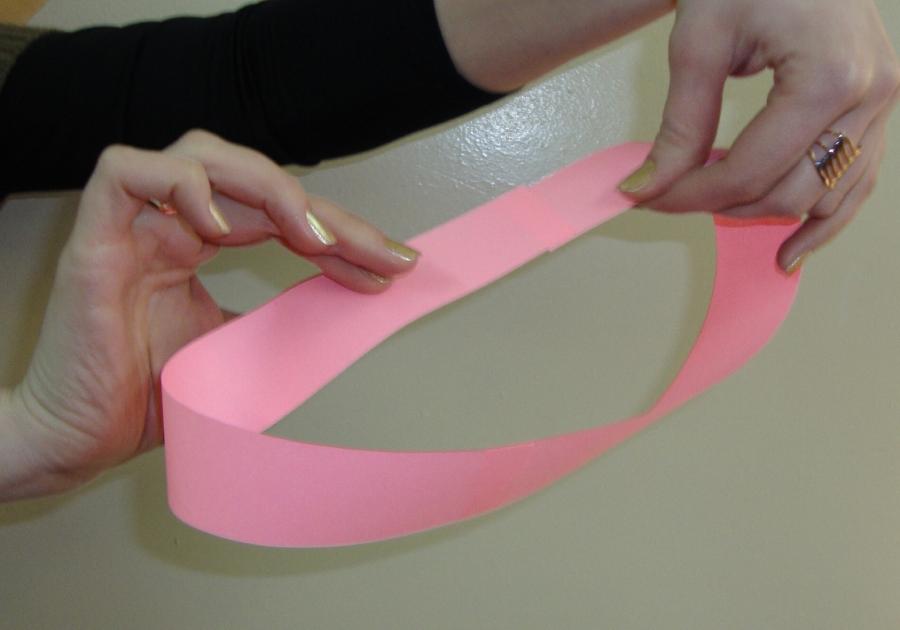 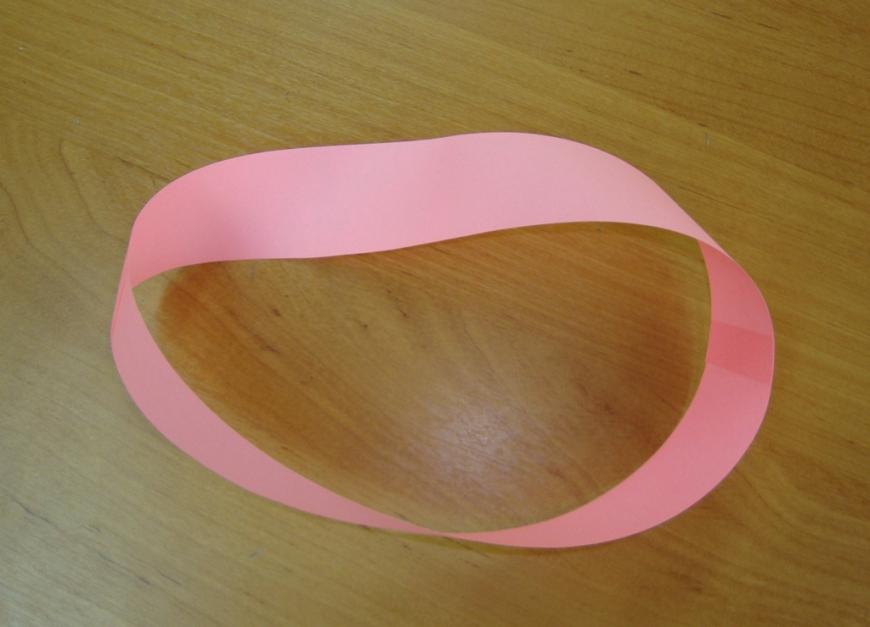 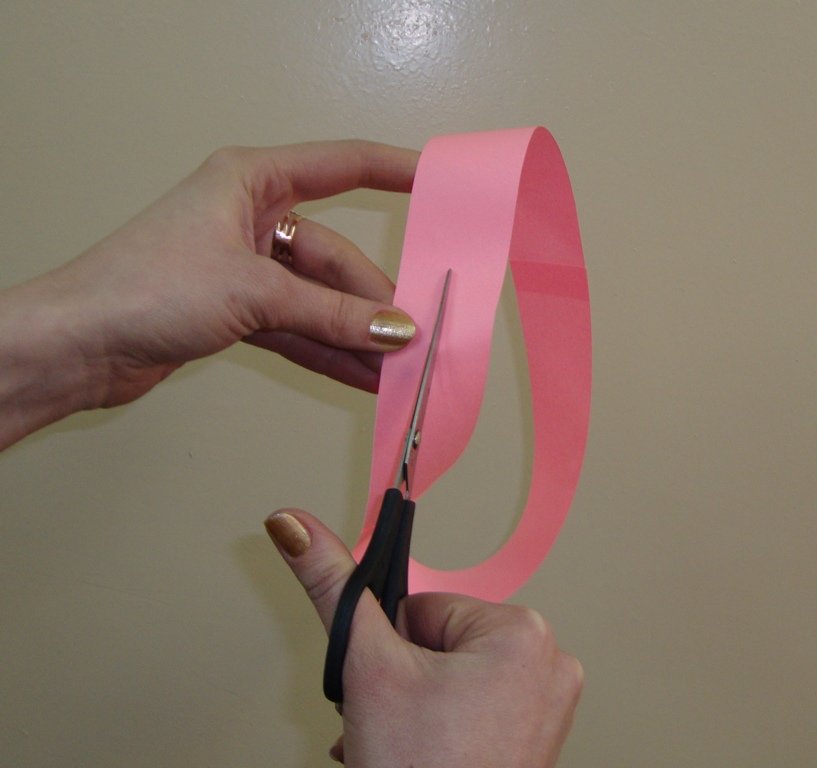 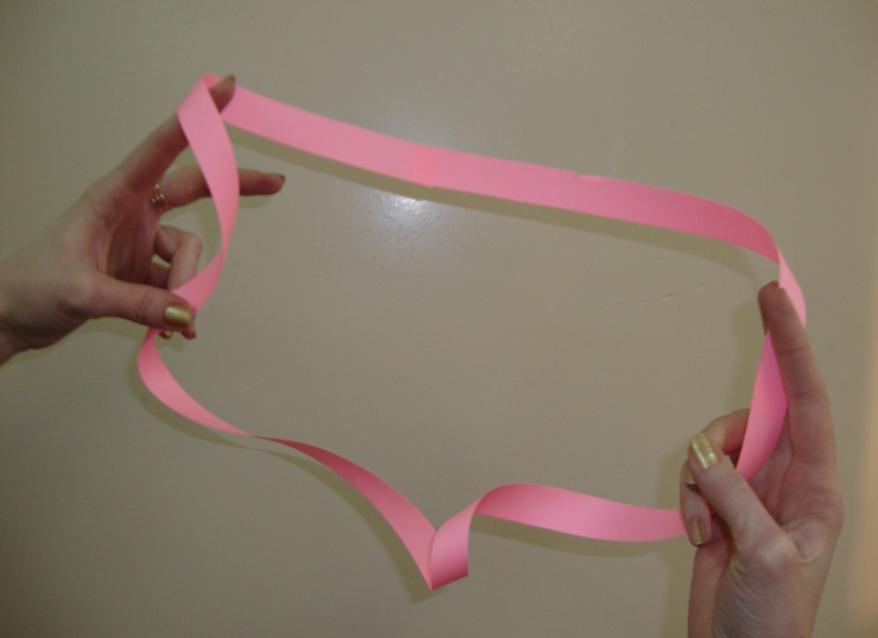 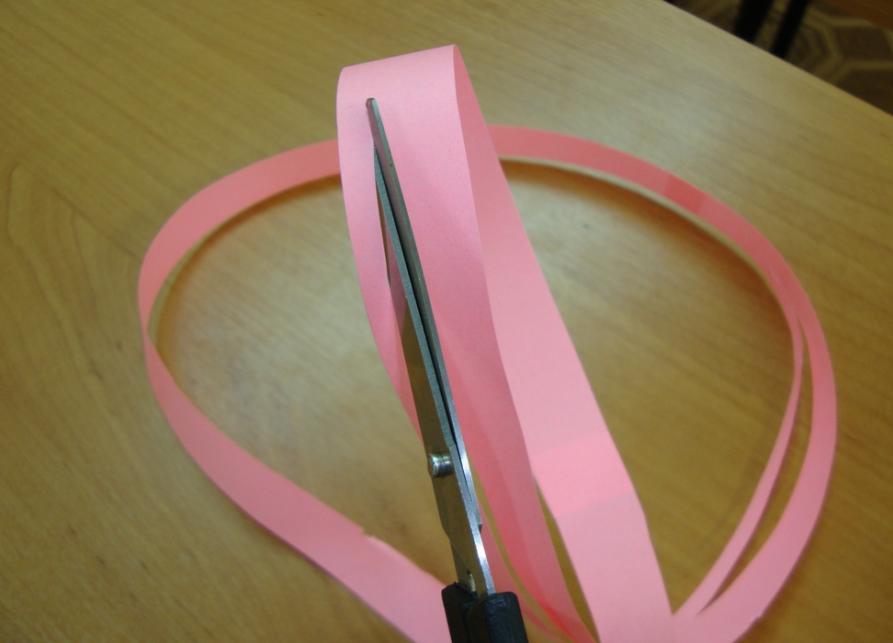 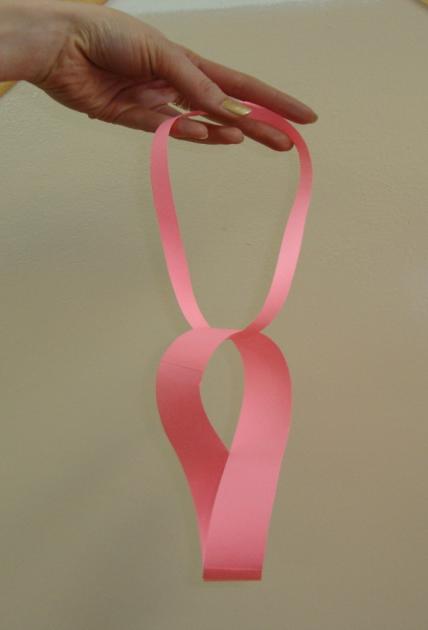 желаем
УСПЕХОВ
В УЧЁБЕ !